～特定創業支援事業～（創業セミナー（販路開拓））
ChatGPTで
 爆速販促セミナー
IT知識も文章センスも不要、SNS投稿にもう疲れない！
チャット ジーピーティー
「毎日SNSの投稿文を考えるのが面倒・・・」「商品紹介ページやパンフレットの文章を考える時間がない」日々の販促や制作物の外注において、文章でつまずいていませんか。そこで利用できるのが、文章案やたたき台を自動生成してくれるテキストAIです。AIといっても、IT知識はいりません。 本講座では、 ChatGPT（チャット　ジーピーティー）をはじめとするテキストAIの概要の理解だけでなく、日々の販促を効率化させるための具体的な使い方やアイデアを共有し、IT初心者でも明日から販促が楽になるセミナーです。
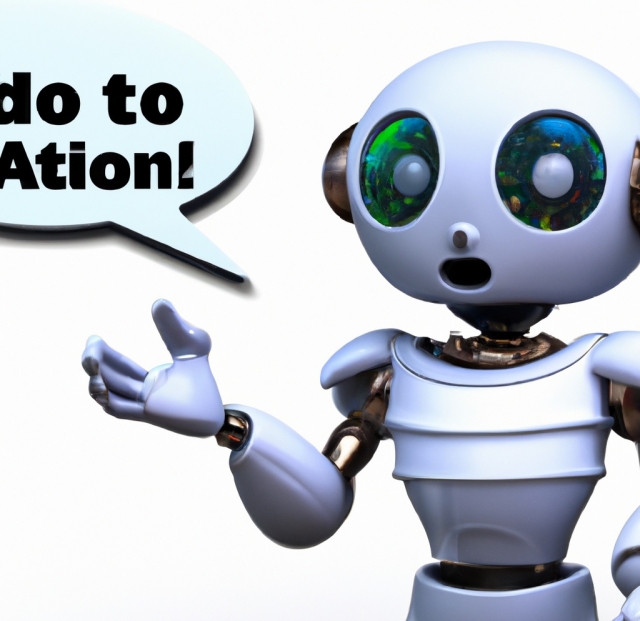 令和5年9月8日（金）13:30～15:30
日　時
会　場
八街商工会議所
＊セミナーの内容＊
定　員
30名（先着順）
テキストAI（ChatGPT）とは？
ChatGPTを使う時のポイント
毎日の販促で使ってみよう
　（デモ・ワークあり）
4.販促で使う際の留意点
あればスマホまたはタブレット
持ち物
下記申込書をご記入の上FAX送信、
またはお電話にてお申込みください。
申　込
9月1日（金）
※締め切り前でも定員になり次第締め切らせていただきます。
締　切
TEL: 043-443-3021 ／FAX: 043-443-7221
※本セミナーは八街市が認定を受けた特定創業者支援事業です。創業予定や創業後5年未満の事業者で特定創業支援事業（セミナーや個別相談指導）による支援を受けた方は、法の規定により「登録免許税の軽減」や「融資の保証枠の充実」等の優遇措置を受けることができる場合があります。（詳しくはお問合せください）
株式会社エイチ・エーエル　筑間　彰（中小企業診断士）
講　師
昭和52年生まれ　千葉県出身。
平成14年より17年間、学習塾（個別指導塾）を経営。生徒への指導により培った、「わかりやすいアドバイス」により目標に導く力と、顧客獲得、スタッフ育成など経営全般に関する経営経験をもとに、「経営者の家庭教師」として、売上向上、課題解決など、中小企業のコンサルティングを行う。YouTubeを利用した動画マーケティングの支援やホームページの改善助言等も得意としている。中小企業診断士
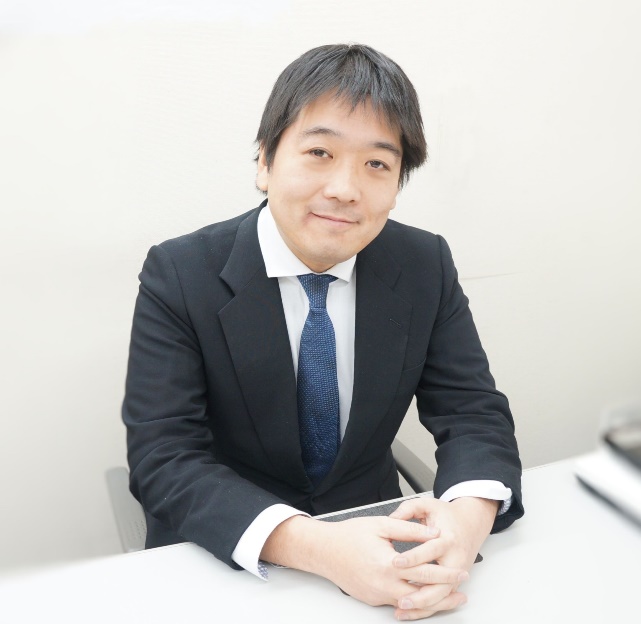 ＊切り取らずに、このままFAXで送信して下さい
八街商工会議所　行　　FAX: 043-443-7221
ChatGPTで爆速販促セミナー　受講申込書
＊ご記入いただいた情報は本セミナーに関する運営のみに利用し、個人情報保護法に則り、厳重に管理いたします。
お申込み・お問合せ　　八街商工会議所 　　〒289-1115 　千葉県八街市八街ほ２２４　　TEL: 043-443-3021